ISTITUTO SANTISSIMO SACRAMENTO

OPEN DAY
SCUOLA SECONDARIA DI PRIMO GRADO
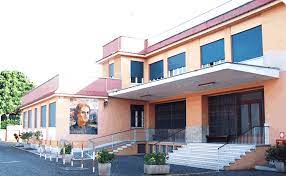 …la nostra scuola….
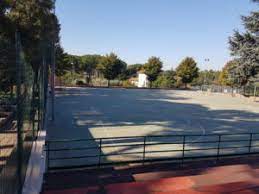 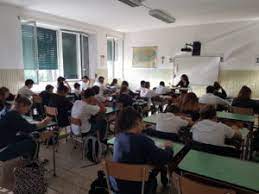 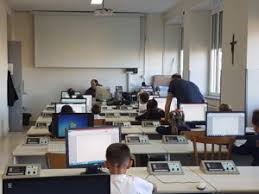 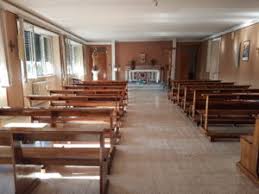 La Scuola Secondaria di Primo Grado Paritaria del Complesso Scolastico Istituto Santissimo Sacramento, fondato in Francia nel 1715, diffuso in vari paesi del mondo e presente ed operante in Vermicino di Frascati dal 1957, promulga la storia e la passione formatrice del fondatore Padre Pietro Vigne e delle Suore Educatrici.In sintonia con i principi di libertà, uguaglianza e solidarietà della nostra Costituzione, aderisce ai principi della Scuola Cattolica, nonché a quelli pedagocici del Fondatore della nostra congregazione.Costituisce una vera e propria “palestra di vita sociale” dove si sviluppano amore, amicizia, comprensione, aiuto reciproco: caratteristiche fondamentali di una società cristiana.Rende servizio alle famiglie e alla società mediante l’opera di educatori religiosi e laici impegnati nel raggiungimento degli obiettivi cui è finalizzato l’insegnamento ed ogni forma di attività che si svolge.Il Complesso Scolastico Santissimo Sacramento offre, dunque, un’ampia gamma di opportunità educative e formative, che trovano ispirazione da un progetto globale per la formazione culturale, professionale ed etica dei giovani, basata sui principi della qualità totale, tanto nelle scelte educative ed organizzative, quanto nelle decisioni metodologiche e didattiche.
19 NOVEMBRE 2022
La scuola incontra le famiglie
Una giornata per presentare ai genitori l’offerta formativa della nostra scuola e per continuare il  percorso e il dialogo costruttivo tra scuola e famiglia iniziato alla primaria.
Verrà presentata l’offerta didattica della nostra scuola secondaria di primo grado e vi accompagneremo a visitare gli spazi e i laboratori utilizzati per le attività didattiche
Metodologia
Il progetto educativo della Scuola Secondaria di Primo Grado del Complesso Scolastico Santissimo Sacramento si ispira ad un principio guida, che pone lo studente al centro dell’azione didattico – educativa dei docenti. La formazione dell’alunno, inteso come individualità distinta e capace di autorealizzazione, incontra nel triennio delle Scuole Medie, una tappa importante legata al processo di maturazione della personalità e del “progetto di vita” di ciascuno.
La Pedagogia e la Didattica
La crescita globale mette in luce come le conoscenze (il sapere) e le abilità operative (il fare) apprese ed esercitate a scuola e nella vita sociale di tutti i giorni, siano davvero costruttive quando diventano effettivamente competenze personali. L’offerta formativa della Scuola Secondaria di Primo Grado Santissimo Sacramento fonda quindi la sua struttura sulle concrete necessità dello studente, fulcro di un’azione didattico-educativa.
ORARIO ANNUALE DELLA SCUOLA SECONDARIA 1° GRADO
30 ore
da lunedì al venerdì
dalle ore 8.00 alle 14.00 
(Con due intervalli 
di 10 minuti)
ORARIO DOPOSCUOLA
da lunedì al venerdì
dalle ore 15.00 alle 16.30
Orario settimanale delle discipline
Il corpo docente
Il corpo docente, altamente qualificato e selezionato per le sue specifiche professionalità, coopera in stretta sinergia per creare un clima armonico e si pone al servizio delle potenzialità dell’alunno.Il “team” del Complesso Scolastico Santissimo Sacramento, cerca e attua costantemente nuovi metodi operativi per rendere più interessante agli studenti l’attività dell’apprendere in un’ottica costante di miglioramento e rinnovamento dei curricoli scolastici. 
Il nostro corpo docente nello specifico è formato dai seguenti professori:
Prof.ssa Paola Beneduce, docente di Lingua Italiana (Antologia, Epica, Letteratura, Grammatica ed Educazione Civica) per le classi I, II e III.
Prof. Damaso Giordanella, docente di Storia e Geografia per le classi I, II e III.
Prof.ssa Vania Saracino, docente di Lingua Francese per le classi I, II e III e di Lingua Inglese per la classe III.
Prof.ssa Suor Vonetha Francis, docente di Lingua Inglese per le classi I e II e di Religione per le classi I, II e III.
Prof.ssa Vania Saracino, docente di Lingua Francese per le classi I, II e III e di Lingua Inglese per la classe III.
Prof.ssa Suor Vonetha Francis, docente di Lingua Inglese per le classi I e II e di Religione per le classi I, II e III.
Prof. Andrea Cocciaglia, docente di Matematica e Scienze per le classi I, II e III.
Prof. Romolo Capitanelli, docente di Tecnologia, di Arte e Immagine per le classi I, II e III.
Prof. Andrea Milan, docente di Musica per le classi I, II e III.
Prof. Lorenzo Mevi, docente di Scienze Motorie.
I LABORATORI DELLA SCUOLA
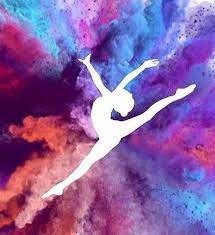 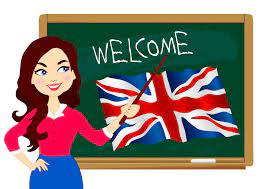 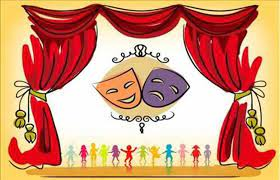 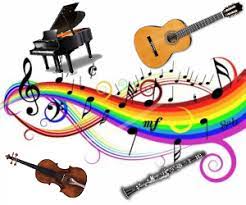 Nell’ottica di una formazione completa che sia anche flessibilmente adeguabile alle necessità dei singoli individui, la Scuola Secondaria di Primo Grado Santissimo Sacramento affianca il percorso a tempo normale di 30 ore settimanali, al percorso potenziato, facoltativo, di ulteriori ore per il consolidamento delle competenze sviluppate in aula e l’approfondimento di quelle linguistiche.
Scegliendo il prolungamento orario lo studente potrà arricchire la sua preparazione con le seguenti attività:
Corsi di lingua inglese in cui gli alunni, seguiranno programmi potenziati volti al conseguimento delle certificazioni.
Laboratorio di Teatro
Corsi di Informatica certificati ed esami svolti in sede.
Laboratorio di musica, un’ora dedicata ad uno strumento specifico: pianoforte o chitarra, che ciascun alunno potrà scegliere in base alle sue inclinazioni o a percorsi pregressi.
Attività di dopo scuola assistito che consentirà ai ragazzi di lavorare con la supervisione di un docente sperimentando l’importanza e l’efficacia del confronto critico nella fase di approccio ai compiti assegnati la mattina.
Si precisa che, da Gennaio di ogni anno scolastico, si offrono i seguenti corsi pomeridiani:
Potenziamento per tutti gli alunni che risulteranno carenti nella materia di Italiano, al fine di compensare le difficoltà didattiche;
Corso di Latino per gli alunni di terza media che sceglieranno una scuola superiore nella quale è presente la suddetta lingua.
Corso di Greco per gli studenti che sceglieranno il Liceo Classico.
GLI OBIETTIVI EDUCATIVI
La relazione educativa è improntata alla  formazione di 

autostima e autocontrollo;

socializzazione, responsabilizzazione, conoscenza e rispetto delle regole;

acquisizione di un metodo di studio e di lavoro rispondente alle esigenze formative del discente;

scoperta e rispetto dell’altro come valore nella sua diversità 
     rispetto dell’ambiente e acquisizione di atteggiamenti e 
     comportamenti per la sua salvaguardia e conservazione;

acquisizione della consapevolezza di sé e delle proprie potenzialità per un futuro orientamento.
ATTIVITA’ della SCUOLA
Open day
Orientamento
Attività di raccordo fra i vari ordini di scuola
Festa di Natale
Gite e uscite Didattiche
Spettacolo di teatro
Laboratori pomeridiani
Festa di fine Anno
PATTO EDUCATIVO DI CORRESPONSABILITA' 

Scuola, Famiglia e Alunni collaborano al raggiungimento del successo formativo all’interno di una relazione significativa, responsabile e coerente. Il Patto è una vera e propria alleanza, un’assunzione di impegni, possibile solo se c’è condivisione di valori. A partire da quanto detto, Scuola, Alunno e Famiglia si impegnano a: conoscere, informarsi, partecipare, collaborare fattivamente insieme.
RAPPORTI SCUOLA FAMIGLIA

Mostra dei lavori prodotti dai ragazzi durante le attività di classe e dei laboratori

Incontri sull’orientamento scolastico

Ricevimento genitori

Collaborazione con i rappresentanti dei genitori

Organizzazione di feste e incontri in particolari ricorrenze
Valutazione
Il percorso formativo è rilevato attraverso osservazioni sistematiche, verifiche periodiche e verifiche quadrimestrali comuni ed è valutato sulla base di criteri  condivisi.
IL PASSAGGIO DALLA SCUOLA PRIMARIA A QUELLA SECONDARIA:
Avviene in due momenti :

Il momento amministrativo (all’atto dell’iscrizione)  
Il momento pedagogico:

                RACCORDO SCOLASTICO
(Progetto Continuità)
SERVIZI  FORNITI  E  GESTITI  DA UN ENTE PRIVATO
il trasporto   per  alunni
ISCRIZIONE
E’ necessario scaricare e compilare il modulo di iscrizione dal nostro sito www.santissimosacramentofrascati.it. 

Consegnare il modulo presso i nostri uffici amministrativi.

Gli alunni della scuola primaria dello stesso istituto hanno priorità rispetto  agli alunni provenienti da altri istituti.
SITO WEB
www.istitutosssacramentofrascati.it
Informazioni su attività, progetti, iniziative, circolari, calendario scolastico

REGISTRO  ELETTRONICO

orario settimanale
attività svolte quotidianamente
compiti assegnati
valutazioni
note disciplinari
assenze
prenotazione dei colloqui individuali
documento di valutazione
GRAZIE   PER
L’ ATTENZIONE